Probeer deze vragen te beantwoorden op je poster
Vraag 1
Stel je landbouwhuisdier voor:
Hoe ziet het dier eruit?
Welke producten levert het dier?


Vraag 2
Hoe heten de natuurlijke soortgenoten en hoe leven die in het wild?
Leven ze in groepen of alleen?
Wat eten ze?
Waar leven ze?
Hoe oud worden ze?
Probeer deze vragen te beantwoorden op je poster
Vraag 3
Hoe leeft jouw landbouwdier in de intensieve veehouderij?
Beantwoord dezelfde vragen als bij vraag 2 voor de intensieve boerderij.

Vraag 4
Hoe leeft jouw landbouwdier in de biologische veehouderij?
Beantwoord dezelfde vragen als bij vraag 2 voor de biologische veehouderij.

Vraag 5 
Hoe ziet de boerderij eruit als het aan jullie ligt?
Beantwoord dezelfde vragen als bij vraag 2 voor jullie boerderij.
Voorbeeldposter
Dit voorbeeld laat zien hoe je duidelijk de poster kunt indelen
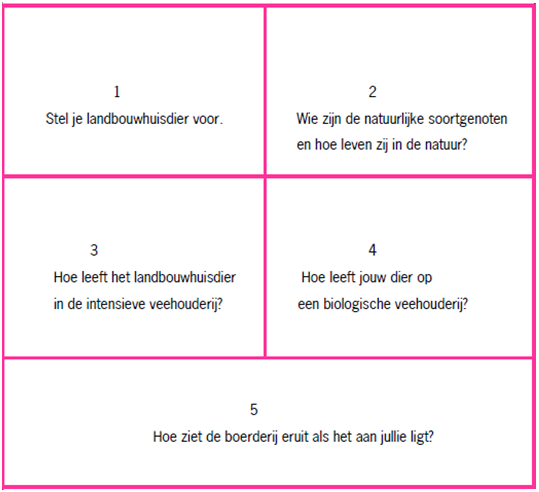 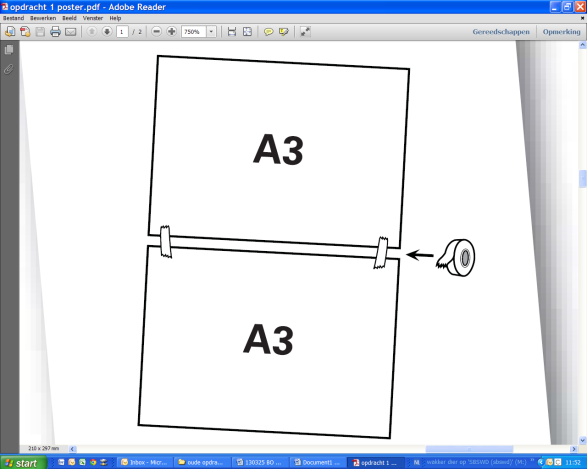